How to make informed financial decisions
This session is aimed at Key Stage Three (recommended for Year 7 or 8)
Unit outline
2
Having a respectful learning environment
‹#›
We will listen to each other respectfully
We will avoid making judgements or assumptions about others
We will comment on what has been said, not the person who has said it
We won’t put anyone on the spot and we have the right to pass
We will not share personal stories or ask personal questions
If there is a question that you do not wish to ask aloud, you can write it on a post-it note which will be collected throughout the session and answered at the end
[Speaker Notes: Teacher delivery
Students should be invited to ask questions and they should be provided with an opportunity to ask questions anonymously. It is useful to have a question box or allocated space on the whiteboard for students to share questions.
It is suggested that students are provided with post-its or slips to write their questions on and as the teacher circulates throughout the lesson these questions can be collected and answers throughout the session or using an allocated ‘question time’ at the end of the session.
Students can be invited to respond to questions asked by their peers. If responses to questions are based on personal preference or opinion, the teacher should be clear to preface any answers with this.]
4
Session 2:
How to read a bank statement
‹#›
By the end of the session, I will be able to:
Describe the purpose of a bank statement

Explain what different parts of a bank statement mean

Evaluate the different methods for tracking finances
Starter: Where do people get money from?
6
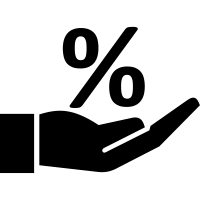 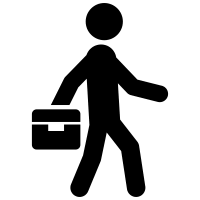 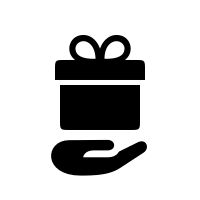 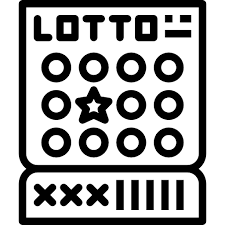 Stretch: why is it useful/important to know where money in an account comes from?
[Speaker Notes: Teacher explanation 
Include employment, presents, winnings, cashback, interest from the bank. 
Reinforce the notion that budgets are effective if people keep track of finances. The universal way to do this, is by having a bank account and reading you bank statements.

Prompt questions
Question - what does interest mean? Money added to someone’s savings account in the bank as a reward for saving
Discuss what it means to have variable income?  Someone’s whose income doesn’t stay the same throughout the year. It tends to change week to week.]
Bank statements
7
These show all transactions (money in and out of an account). Money into an account is called a deposit

It also shows the balance of an account, which is how much money a person has in their account at the end of the period the statement is for

Bank statements used to be sent in the post but there are now greener ways to view statements – any ideas?
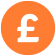 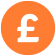 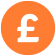 [Speaker Notes: Teacher instruction
Other places that a customer is able to see their transactions - at an ATM, in branch, app, SMS to phone or wearable tech]
8
Up or down?
What happens to a bank balance when each of these things happen?  
Stand up if the balance will increase, or crouch down if it will decrease.
Interest
earned
Buying a birthday present for a friend
Making a 
mobile phone bill payment
Someone transfers 
money to the account
Wages received into an account
Year 7 interleaving income and expenditure
[Speaker Notes: Teacher instruction
Stand up for earning interest, transfer of money, receiving wages
Crouch down for payments and purchases]
Managing spending
9
What do happens if more money goes out of an account than comes in?
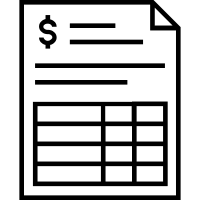 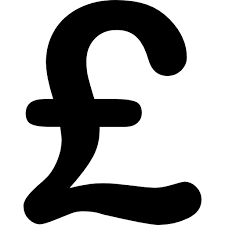 Key words
Debt         Charges       Overdraft
When a person spends more money than they have in their bank account, this is called an overdraft. The bank will usually charge you for using an overdraft. Some customers are able to agree an overdraft limit with their bank so the charges are lower.
If there is not enough money in your account to pay for a bill, you might be charged extra for the business that you owe money too. Not being able to pay a bill and owing money is referred to as being in debt.
[Speaker Notes: Teacher instruction
Ensure discussion includes that it depends how much money is in the account in the first place. Also discuss why it’s not advisable to spend more than money into an account.
See lesson plan for key word definitions]
Bank statements
10
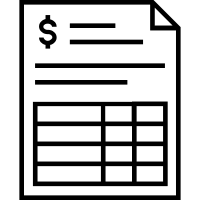 Explain the purpose of a bank statement and why it's important to check your bank statement
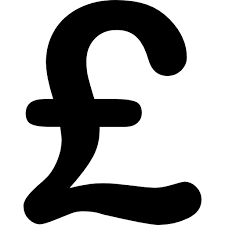 What is a bank statement?
What is included in a bank statement?
What charges might be listed on a bank statement?
[Speaker Notes: Teacher instruction
Reasons could include: to help with budgeting, to check been paid, to identify fraudulent transactions, to see progress toward saving, to work out whether can afford a purchase]
‹#›
By the end of the session, I will be able to:
Describe the purpose of a bank statement

Explain what different parts of a bank statement mean

Evaluate the different methods for tracking finances
Abbreviations on bank statements
12
Match the key term to the abbreviation and definition
Account overdrawn
Credit
Direct debit
Standing order
Transfer
Interest
Banks and building societies
Charge
*Building societies are like banks but are run by their members. Banks are companies listed on the stock market.
[Speaker Notes: Teacher instruction 
Resources 1 -optional print

Teacher delivery
Model one or two definitions to demonstrate what was needed and support them to do more of a ‘process of elimination’ with the terms left.]
Abbreviations on bank statements
13
a) 0
b) 1
Bank statement example
14
c) 2
d) 4
How many direct debits are there?
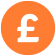 [Speaker Notes: Teacher instruction 
Targeted questioning or mini white-boards can be used for this task]
a) 0
b) 1
Bank statement example
15
c) 2
d) 4
How many direct debits are there?
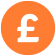 a) £112
b) £112.07
Bank statement example
16
c) £122.07
d) £123.07
What is the total income this month?
What is the total income this month?
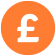 a) £112
b) £112.07
Bank statement example
17
c) £122.07
d) £123.07
What is the total income this month?
What is the total income this month?
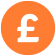 a) There’s always a fee
b) The ATM had a charge
Bank statement example
18
c) It’s an error on the statement
d) It’s interest charged
Why is there a £1.75 fee on withdrawing money?
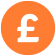 a) There’s always a fee
b) The ATM had a charge
Bank statement example
19
c) It’s an error on the statement
d) It’s interest charged
Why is there a £1.75 fee on withdrawing money?
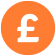 [Speaker Notes: Teacher instruction 
Charges are usually applied at ATMs that are used by businesses that are not linked to the bank e.g. cash withdrawal points in sweet shops]
a) 0 days
b) 1 day
Bank statement example
20
c) 2 days
d) 3 days
For how many days was the account in overdraft?
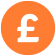 [Speaker Notes: c) 3 days]
a) 0 days
b) 1 day
Bank statement example
21
c) 2 days
d) 3 days
For how many days was the account in overdraft?
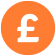 [Speaker Notes: Teacher instruction 
c) 3 days - highlight that banks will usually charge for an account being overdrawn, this charge will vary. Customers might have an agreed overdraft limit with their bank.
Questioning- the pros and cons of having an agreed overdraft limit for an account]
a) Salary from working at Speedy Food
b) Money spent on a takeaway
Bank statement example
22
c) Transfer from Speedy Food
d) Banking error
What could ‘BACS Speedy Food’ represent?
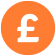 a) Salary from working at Speedy Food
b) Money spent on a takeaway
Bank statement example
23
c) Transfer from Speedy Food
d) Banking error
What could ‘BACS Speedy Food’ represent?
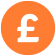 [Speaker Notes: Teacher instruction 
a) Salary from working at Speedy Food (BACS stands for Bankers Automated Clearing Services; it can sometimes be seen as BGC which is Bank Giro Credit).  As students don’t know for certain this person works at Speedy Food then d) is also an acceptable answer as it’s good to check any unknown items on a bank statement.]
Banking errors
24
Sometimes this abbreviation is seen on a bank statement:






What should you do if think there’s been an error and there’s too much money in your account?
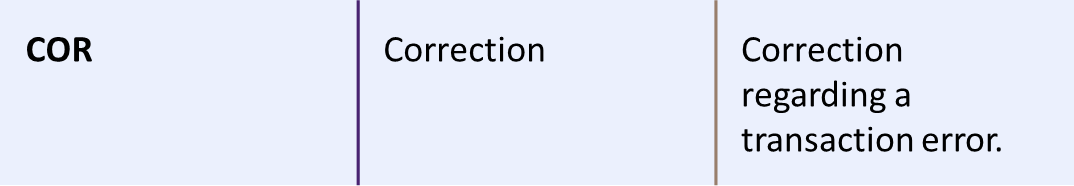 [Speaker Notes: Develop conversation into the opposite situation – how would you feel if the error meant money had left your account by mistake?

Teacher instruction 

Refer to FAQs

What happens if a person spends money that was sent to them in error? 
Legally, if you’re sent money by accident, it’s not your money and if you spend it you have to pay it back. If it’s a genuine mistake, and you don’t have the money any more, banks will usually work with you on a payment plan. 

What happens if an unauthorised transaction happens on a person’s bank account?
You can report this to your bank and a fraud report can be made and the bank will investigate.]
‹#›
By the end of the session, I will be able to:
Describe the purpose of a bank statement

Explain what different parts of a bank statement mean

Evaluate the different methods for tracking finances
‹#›
Keeping track of finances
Create a mind map showing how people can keep track of their finances
How can people keep track of their finances?
[Speaker Notes: Teacher instruction
Give students 3-5 minutes to list or call out reasons for having a bank account.]
27
Keeping track of finances
Using a budgeting app
Frequently checking your accounts online
Using text reminders
How can people keep track of their finances?
Taking out a fixed amount of spending money (in cash) each month
Setting up an online budget spreadsheet
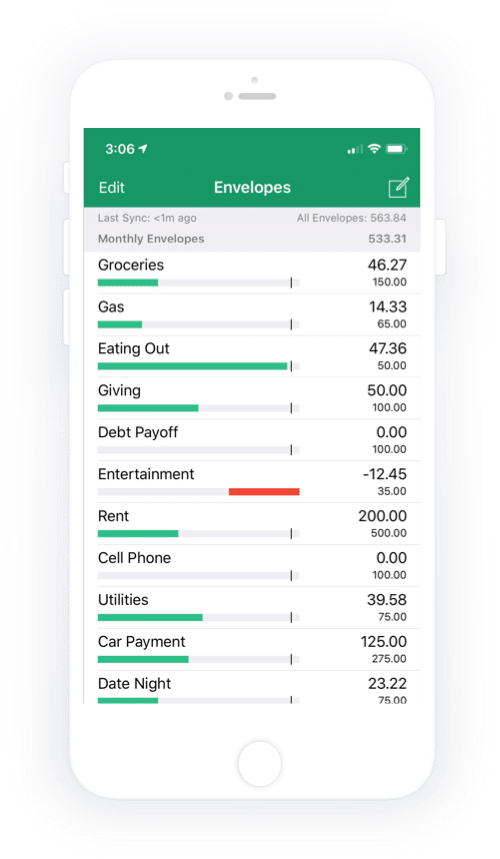 Digital budgeting tools
‹#›
How might apps be able to help people with budgeting?
Watch the video explaining how  digital budgeting tools can be used: 





Write down 3 things digital apps allow you to do


Video: https://www.youtubeeducation.com/watch?v=rc7sgvOj6q8
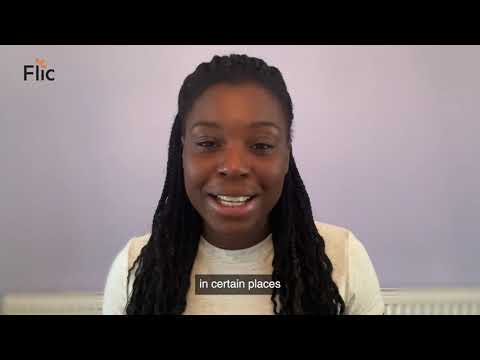 [Speaker Notes: Teacher explanation
Different factors students may identify from the video:
Set up an emergency savings pot or holiday money. An emergency fund should enable someone to plan for 3 months of unexpected expenses, e.g. the the boiler breaks, unemployment, unforeseen medical expenses 
Track how much money you’re really spending. This enables a person to make changes to their spending habits when they need to.
Set spending limits to help reach long term spending goals, and have money left to save or invest.
Set alerts for different categories of spending]
29
Tracking your finances
What are the advantages and disadvantages of using the following methods to track your finances?
30
ANSWERS | Tracking your finances
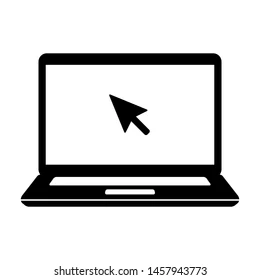 Frequently checking your accounts online
Advantages
Disadvantages
Real-time awareness: You stay up-to-date with your financial transactions and account balances, which can help you catch fraudulent activities or errors quickly.
Time-consuming: Constantly checking your accounts online can be time-consuming and potentially stressful.
Anxiety: Overchecking accounts might lead to unnecessary anxiety, especially if you're prone to worrying about money.
Immediate decision-making: You can make informed spending decisions based on your current financial status.
Potential for overthinking: Frequent checking might make you overly cautious about small expenses, potentially hindering your ability to enjoy discretionary spending.
Tracking progress: It's easier to monitor your financial goals and track your spending patterns over time.
‹#›
ANSWERS | Tracking your finances
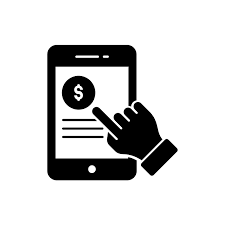 Using a budgeting app
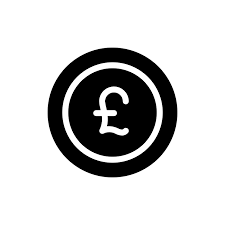 Advantages
Disadvantages
Automated tracking: Budgeting apps can categorize your spending automatically, giving you a clear view of where your money is going.
Learning curve: You might need time to learn how to effectively use the app and set it up to suit your specific financial needs.
Reliance on technology: If the app goes down or has technical issues, you might lose access to your budgeting information temporarily.
Visual representation: Graphs and charts help visualize your financial progress, making it easier to understand your financial situation.
Privacy concerns: Some people might be uncomfortable with sharing their financial information with a third-party app.
Notifications: Many apps offer alerts for overspending or when you approach certain budget limits
‹#›
ANSWERS | Tracking your finances
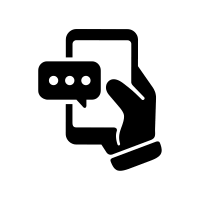 Using text reminders
Advantages
Disadvantages
Simple and immediate: Text reminders offer a straightforward way to remind yourself of financial goals or upcoming bills.
Limited functionality: Text reminders might not provide the same level of detailed tracking and analysis as other methods.
Lack of context: Text reminders might lack the context and visual representation that budgeting apps or spreadsheets offer.
Customizable: You can set reminders for specific events like bill payments, savings contributions, or budget reviews.
Dependence on memory: You might still need to remember to set up reminders, and if you forget, the system won't work effectively.
Minimal setup: Setting up text reminders doesn't require extensive technological skills or learning.
‹#›
ANSWERS | Tracking your finances
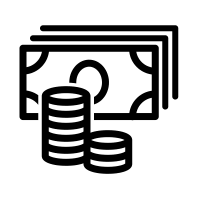 Taking out a fixed amount of spending money (in cash) each month:
Advantages
Disadvantages
Physical limit: Using cash imposes a tangible limit on your spending, helping you avoid overspending.
Limited tracking: Cash transactions are harder to track compared to digital transactions, making it challenging to analyse spending patterns.
Simplicity: This method eliminates the need to track digital transactions and can make you more mindful of your spending decisions.
Lack of Convenience: Cash might not be accepted everywhere, and you might need to make additional trips to the ATM.
Security Concerns: Carrying large amounts of cash can be risky, especially in certain situations or locations.
Control over cash flow: You can visually see your money diminishing, which can discourage unnecessary spending.
‹#›
ANSWERS | Tracking your finances
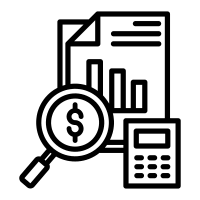 Setting up an online budget spreadsheet
Advantages
Disadvantages
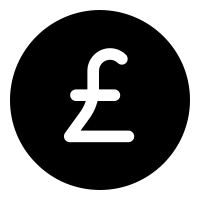 Customisation: You have full control over how you set up the spreadsheet, tailoring it to your specific financial goals and needs.
Time-consuming: Setting up and maintaining a detailed spreadsheet can be time-consuming, especially if you're not familiar with spreadsheet software.
Detailed analysis: Spreadsheets allow for in-depth tracking and analysis, helping you identify trends and areas for improvement.
Complexity: For those who aren't comfortable with spreadsheets, the complexity might deter effective use.
Manual entry: Data entry can become a chore, and human error in inputting data might impact the accuracy of your budgeting.
Long-term planning: You can use spreadsheets for comprehensive financial planning beyond just day-to-day budgeting.
Reflection
‹#›
Zara is keen to keep track of her finances.
Zara works full-time and often has a busy schedule.

Write a paragraph explaining what methods Zara can use to keep track of her finances.
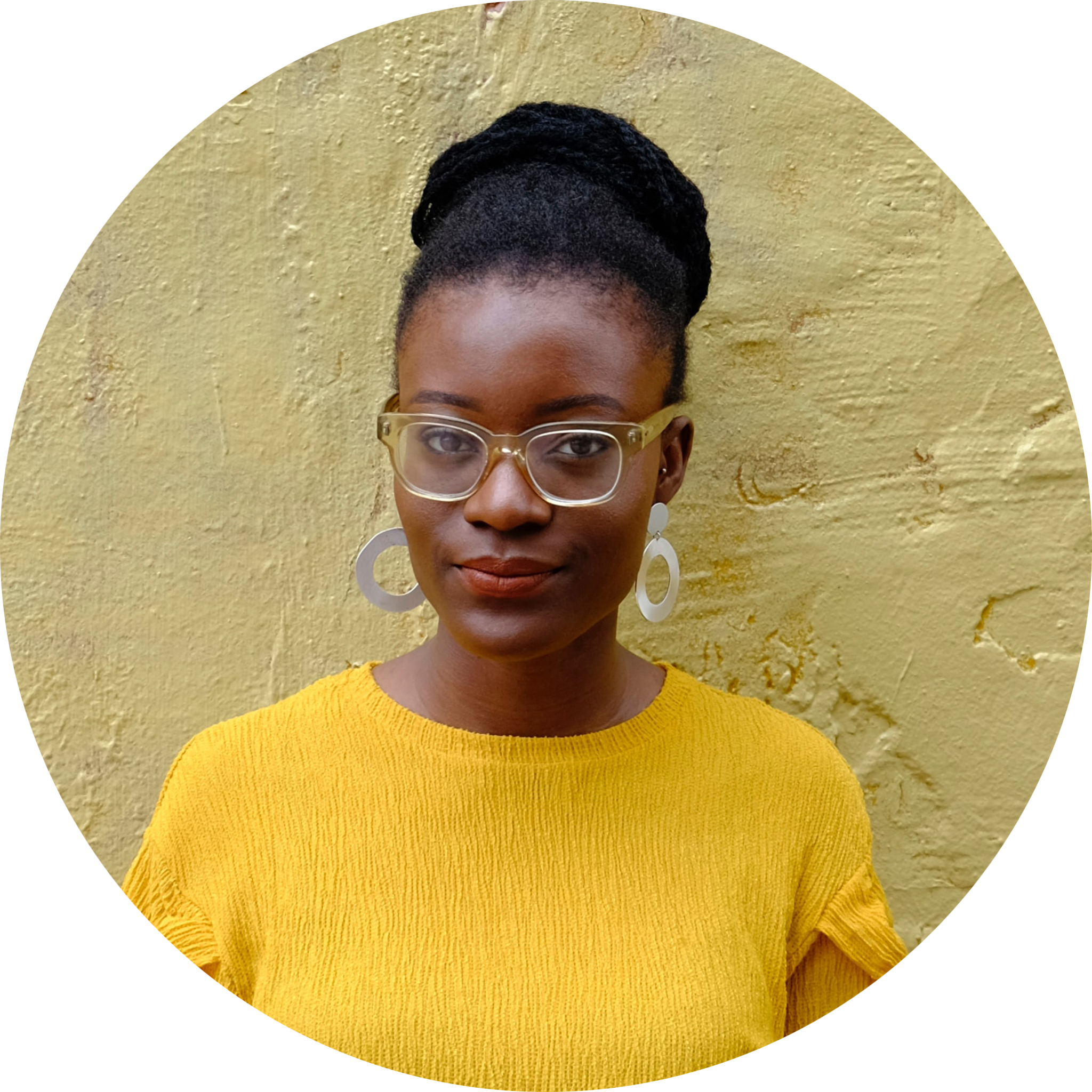 Bank support
36
Banks can send SMS updates on spending and warnings if a balance dips below a certain level

The banking app may have additional features such as a budget planner

They may have dedicated teams to help people who get into debt
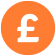 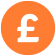 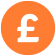 ‹#›
By the end of the session, I will be able to:
Describe the purpose of a bank statement

Explain what different parts of a bank statement mean

Evaluate the different methods for tracking finances
‹#›
Any questions?
?
39
Services available for people who have concerns about their personal finances
Citizens Advice – Debt and Money – Links to advice on a number of topics, including financial difficulties, cost of living and communicating with creditors.
National Debtline  – Debt and MoneyA debt advice charity run by the Money Advice Trust, offering a  free and confidential debt advice service.
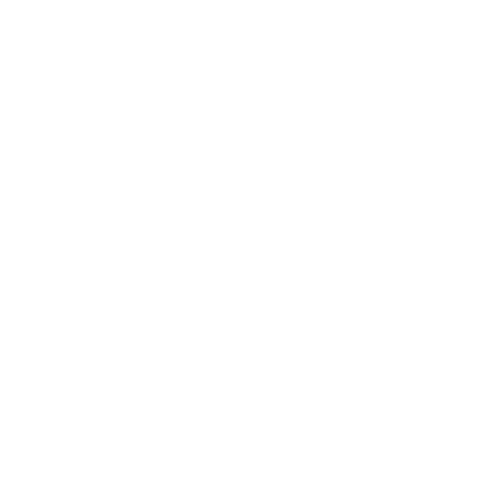 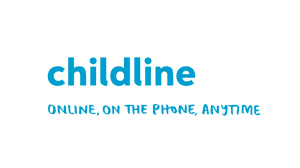 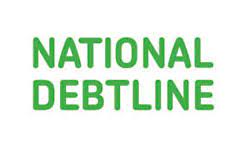 Childline Helpline0800 1111Talk about anything.Contact via phone / web
At school, you can speak with an adult you trust. 
This could be your form tutor, head of year or the school’s safeguarding officer.
‹#›
Links to learn more!
Articles to extend learning 

Please visit the  FLIC learning hub - https://resources.ftflic.com/   for further resources

Experian - What is a bank statement?
Go Henry - How to help kids understand and read their bank statements
Money Saving Expert - Bank statement abbreviations
Learn More:
41
GoHenry:Understand bank statements
Statements for kids
Controlling spending
FLIC Learning HubFurther resources: 
Interactive activities
Quizzes
Videos
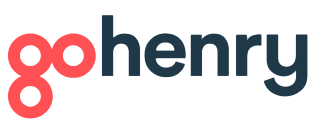 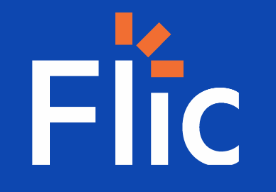 Experian: What is a bank statement?
Explanations
When to check
Spotting errors
Money Saving Expert:Bank Statement Abbreviations
What do they all mean?
Common jargon
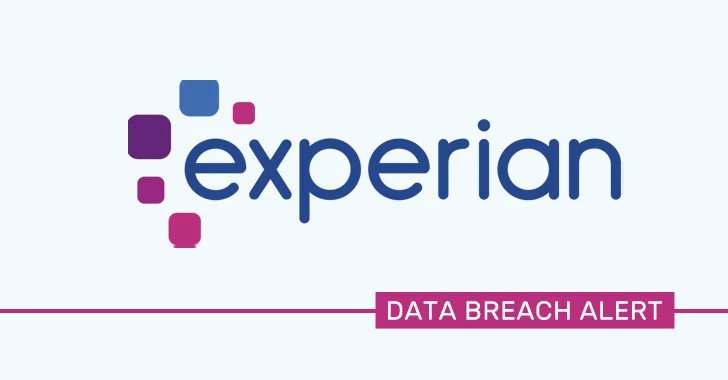 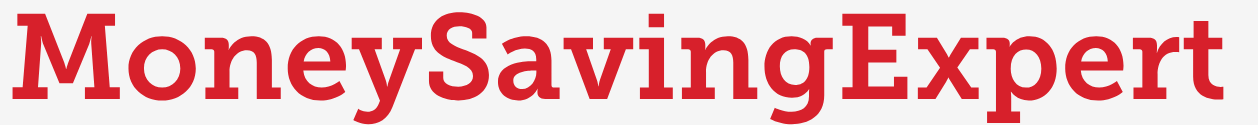